Chapter 4
Inside the City I: Some
Basic Urban Economics
SLIDE 1
CHAPTER OUTLINE
A Threshold Concept: Urban Form
4.1 	Some Basic Economic Principles of Urban Land Value and Use
4.1.1 	Location and the Residual Nature of Land Value
4.1.2 	Competition, Equilibrium, and Highest and Best Use
4.1.3 	Role of Transport Costs: The Bid-Rent Curve
4.1.4 	Summary of Basic Urban Land Value and Land Use Principles
4.2 	Classic Monocentric City Model
4.2.1 	Circlopolis, the Quintessential Monocentric City
4.2.2 	Using the Model: Some Principles about How Rents and City Size Change
4.2.3 	Summarizing the Monocentric Model
4.3 Chapter Summary
SLIDE 2
LEARNING OBJECTIVES
After reading this chapter, you should understand:
What determines land rents in a city.
Why and how a freely functioning, competitive land market will lead to land being used at its “highest and best use” (i.e., most productive use).
What determines the relative land values at different locations within a city and the relative growth rate of these values at different locations.
SLIDE 3
A Threshold Concept: Urban Form
SLIDE 4
4.1 Some Basic Economic Principles of Urban Land Value and Use
SLIDE 5
4.1.1 Location and the Residual Nature of Land Value
SLIDE 6
4.1.2 Competition, Equilibrium, and Highest and Best Use
SLIDE 7
EXHIBIT 4-1 Highest and Best Use Example
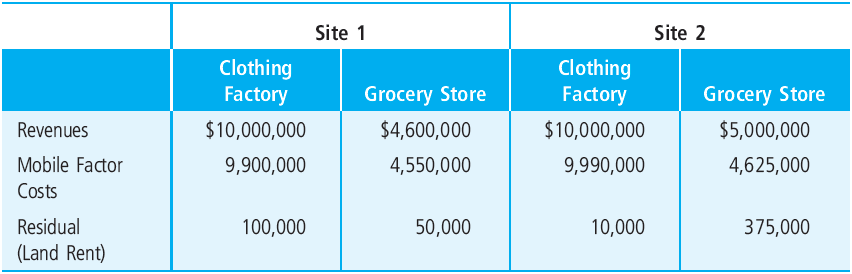 Copyright © 2021 Mbition LLC. All rights reserved.
SLIDE 8
4.1.3 Role of Transport Costs: The Bid-Rent Curve
SLIDE 9
EXHIBIT 4-2 Bid-Rent Functions of Three Land Uses with Differing Productivity and Sensitivity to Transport Cost
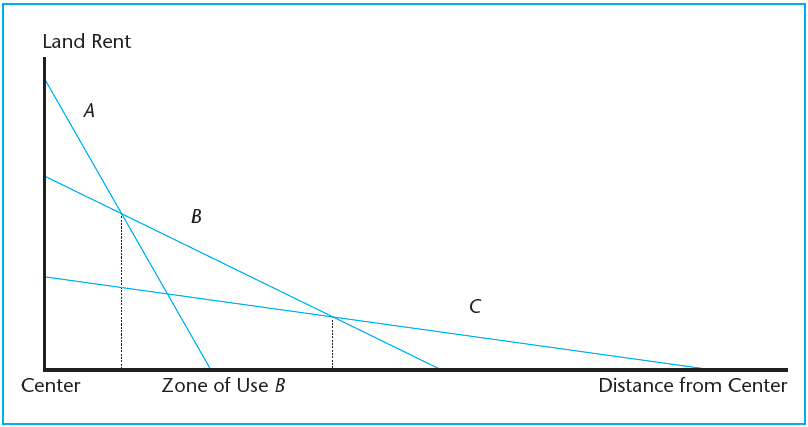 Copyright © 2021 Mbition LLC. All rights reserved.
SLIDE 10
4.1.4 Summary of Basic Urban Land Value and Land Use Principles
SLIDE 11
4.2 Classic Monocentric City Model
SLIDE 12
4.2.1 Circlopolis, the Quintessential Monocentric City
SLIDE 13
EXHIBIT 4-3 Cross-Section of Real Property Rents in Circlopolis and Agricolia
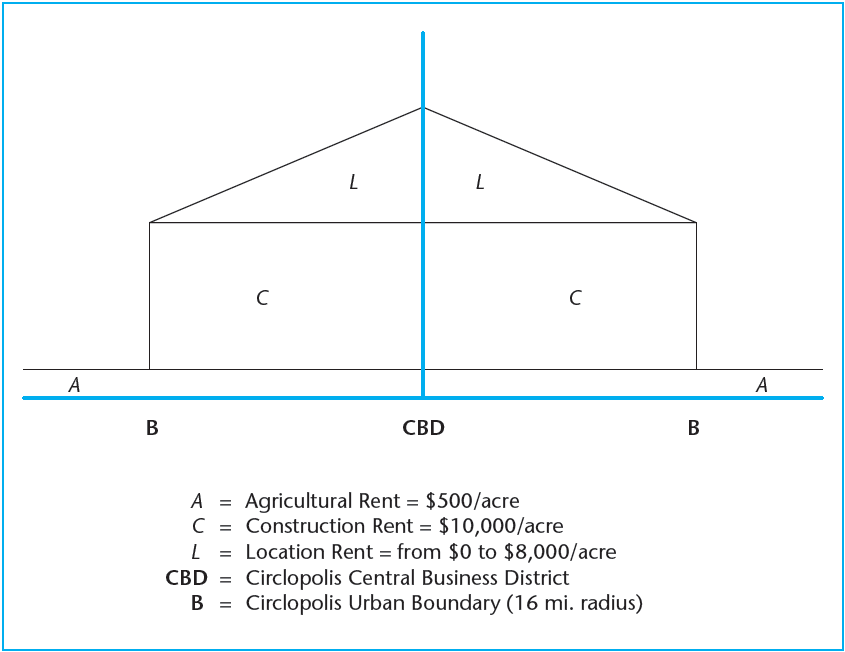 Copyright © 2021 Mbition LLC. All rights reserved.
SLIDE 14
4.2.2 Using the Model: Some Principles about How Rents and City Size Change
SLIDE 15
EXHIBIT 4-4 Effect of Population Growth with Density and Transport Cost Constant
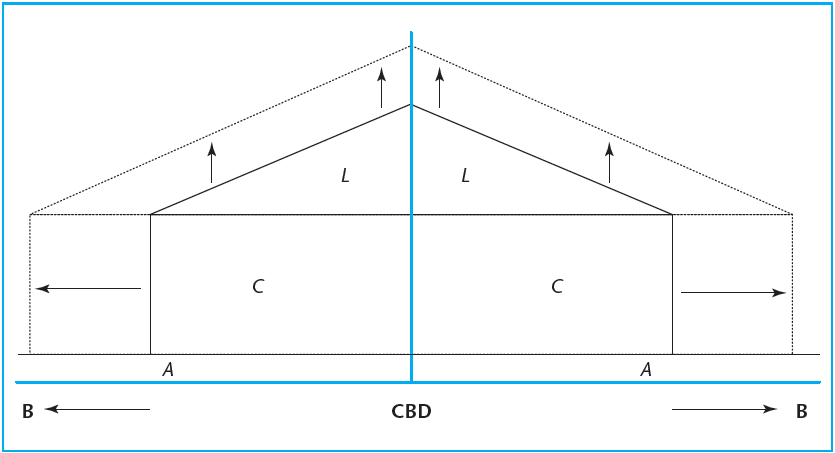 Copyright © 2021 Mbition LLC. All rights reserved.
SLIDE 16
EXHIBIT 4-5 Effect of Population Growth with Area Constant
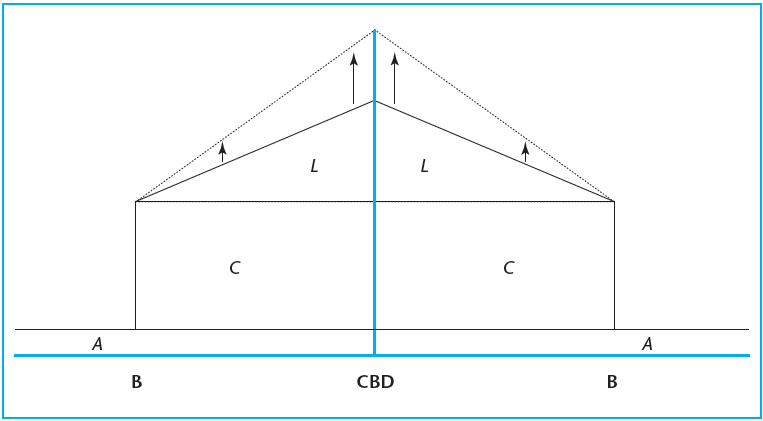 Copyright © 2021 Mbition LLC. All rights reserved.
SLIDE 17
EXHIBIT 4-6 Effect of Transport Cost Reduction Savings Applied to Greater Purchase of Land
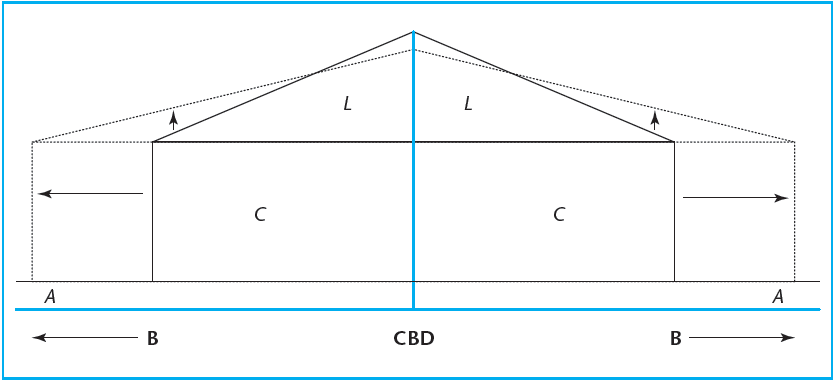 Copyright © 2021 Mbition LLC. All rights reserved.
SLIDE 18
EXHIBIT 4-7 Effect of Transport Cost Reduction Savings Not Applied to Purchase of Land
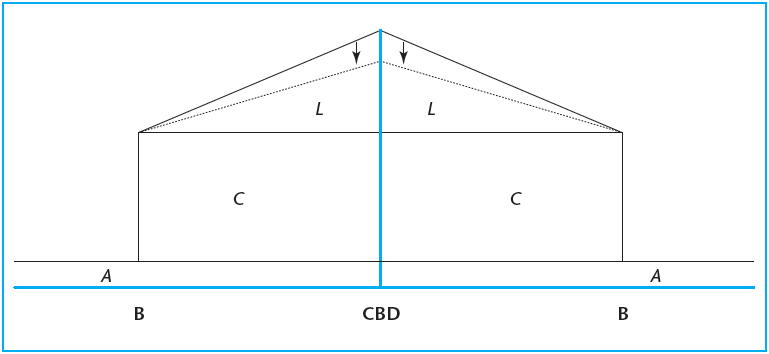 Copyright © 2021 Mbition LLC. All rights reserved.
SLIDE 19
4.2.3 Summarizing the Monocentric Model
SLIDE 20
4.3 Chapter Summary
SLIDE 21
KEY TERMS
urban form
factor of production
residual theory of land value
mobile factors
highest and best use (HBU)
bid-rent curve (function)
central point
transportation cost minimized
monocentric city
radius to the urban boundary
agricultural rent
construction cost rent
rent gradient
location rent (location premium)
SLIDE 22